ВИКТОРИНА ПО РУССКОЙ КУЛЬТУРЕ – часть 1
ПРОВЕРКА ЗНАНИЙ В СЕРЕДИНЕ СЕМЕСТРА
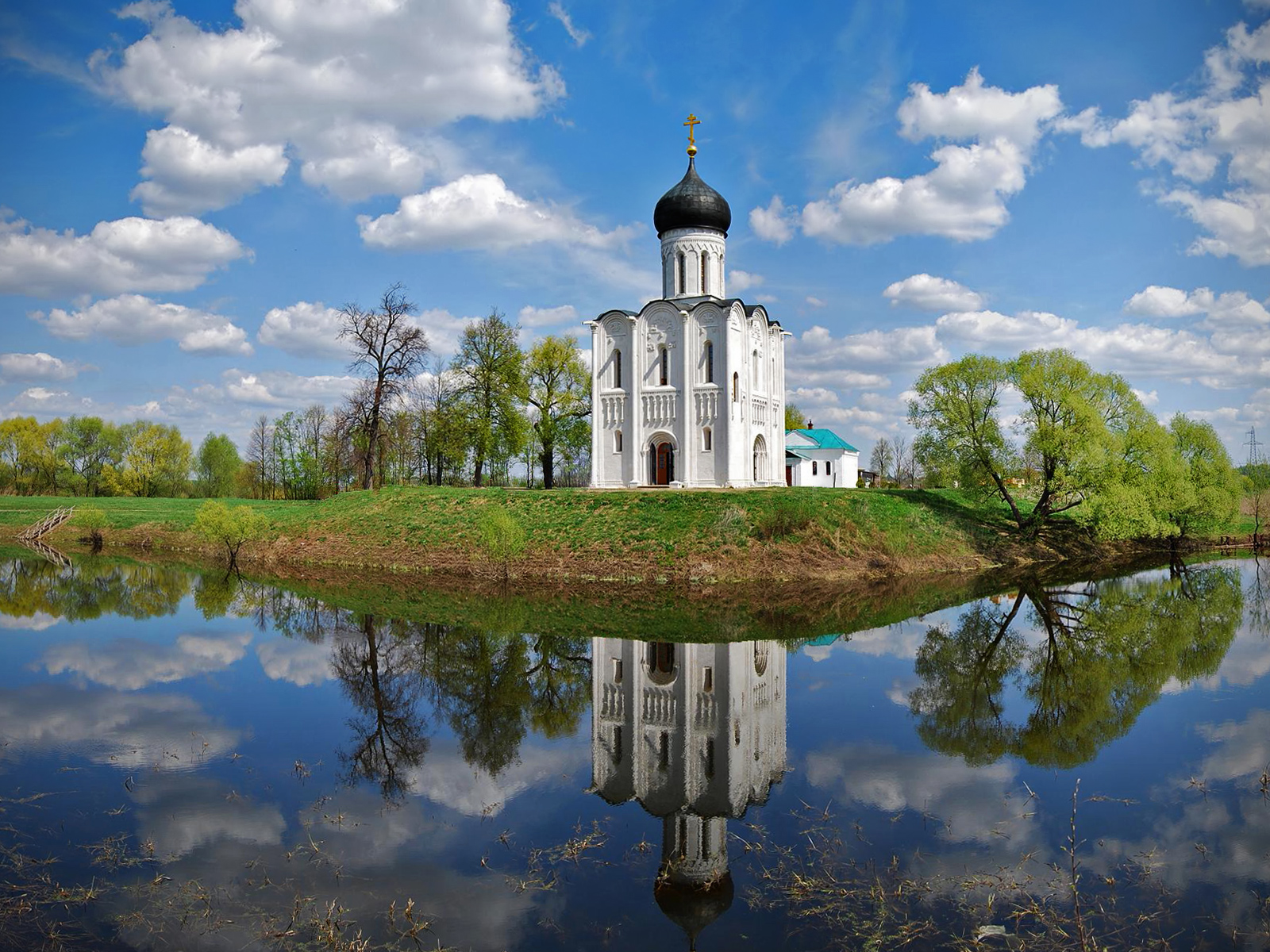 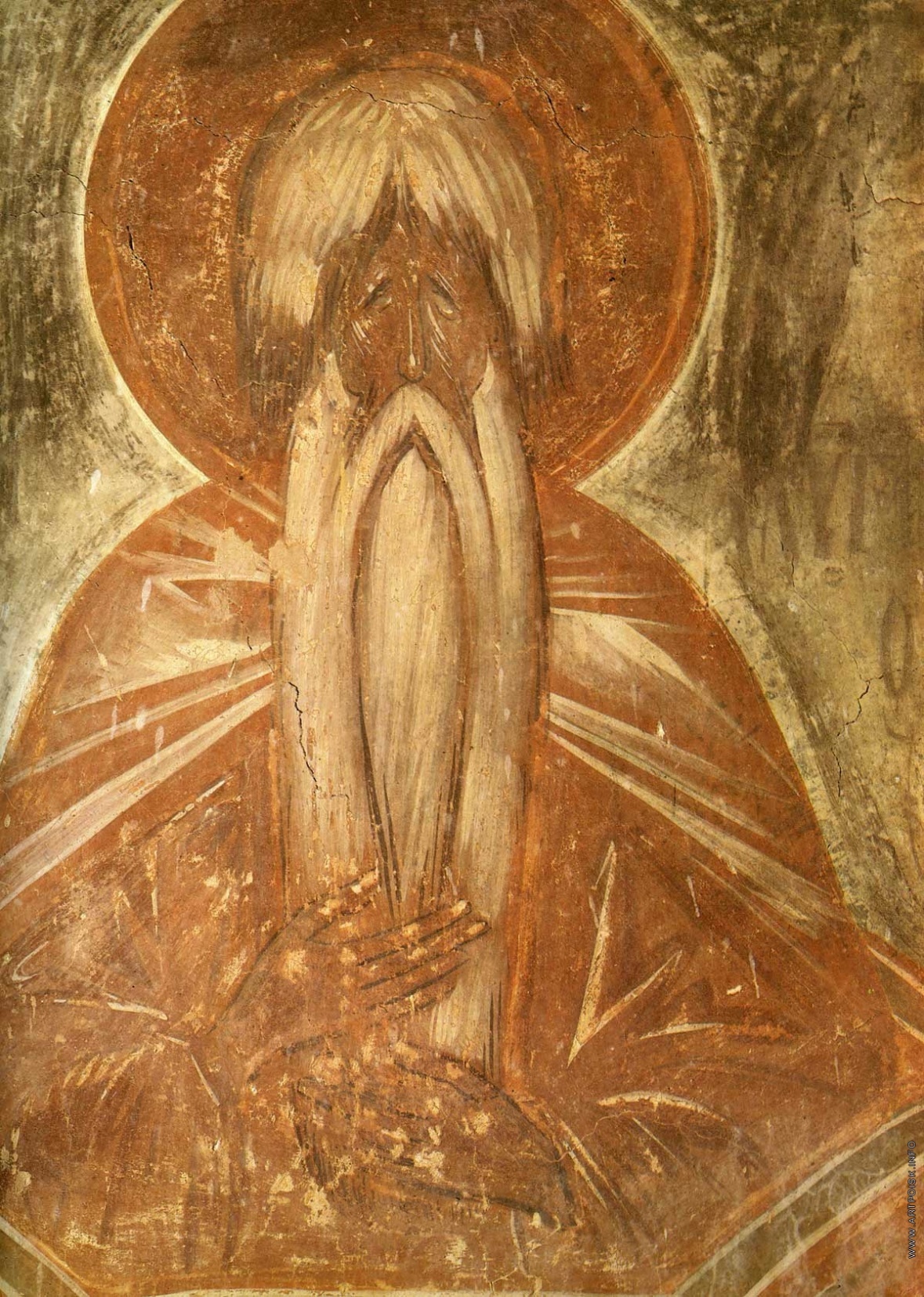 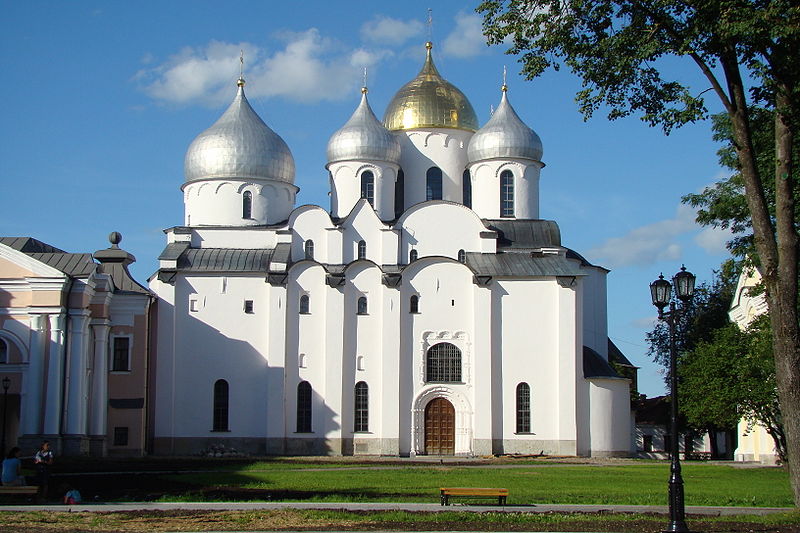 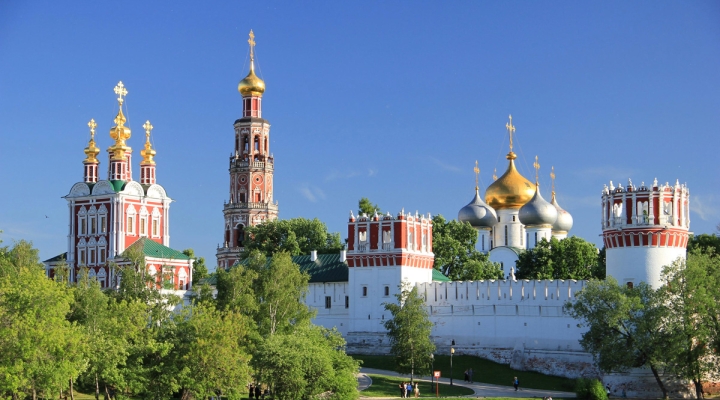 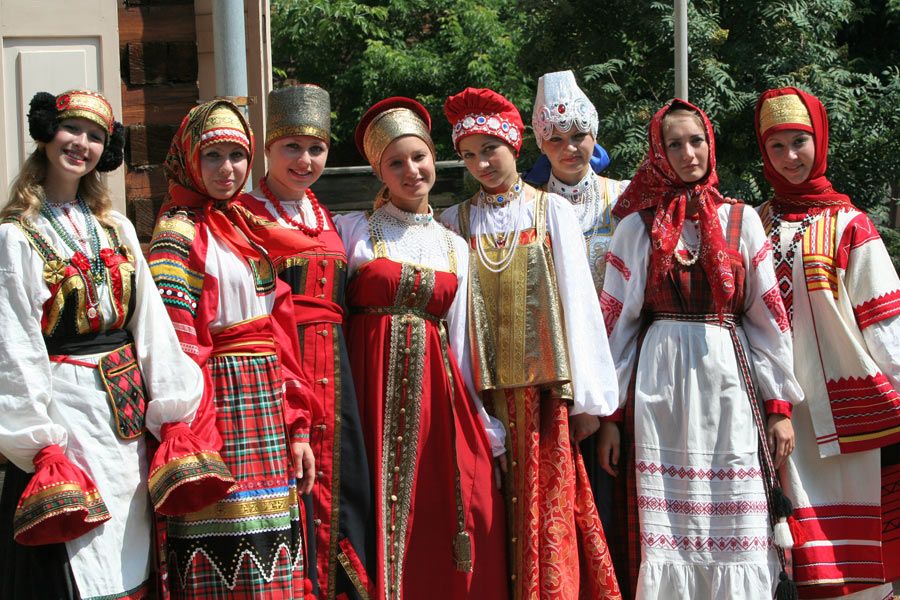 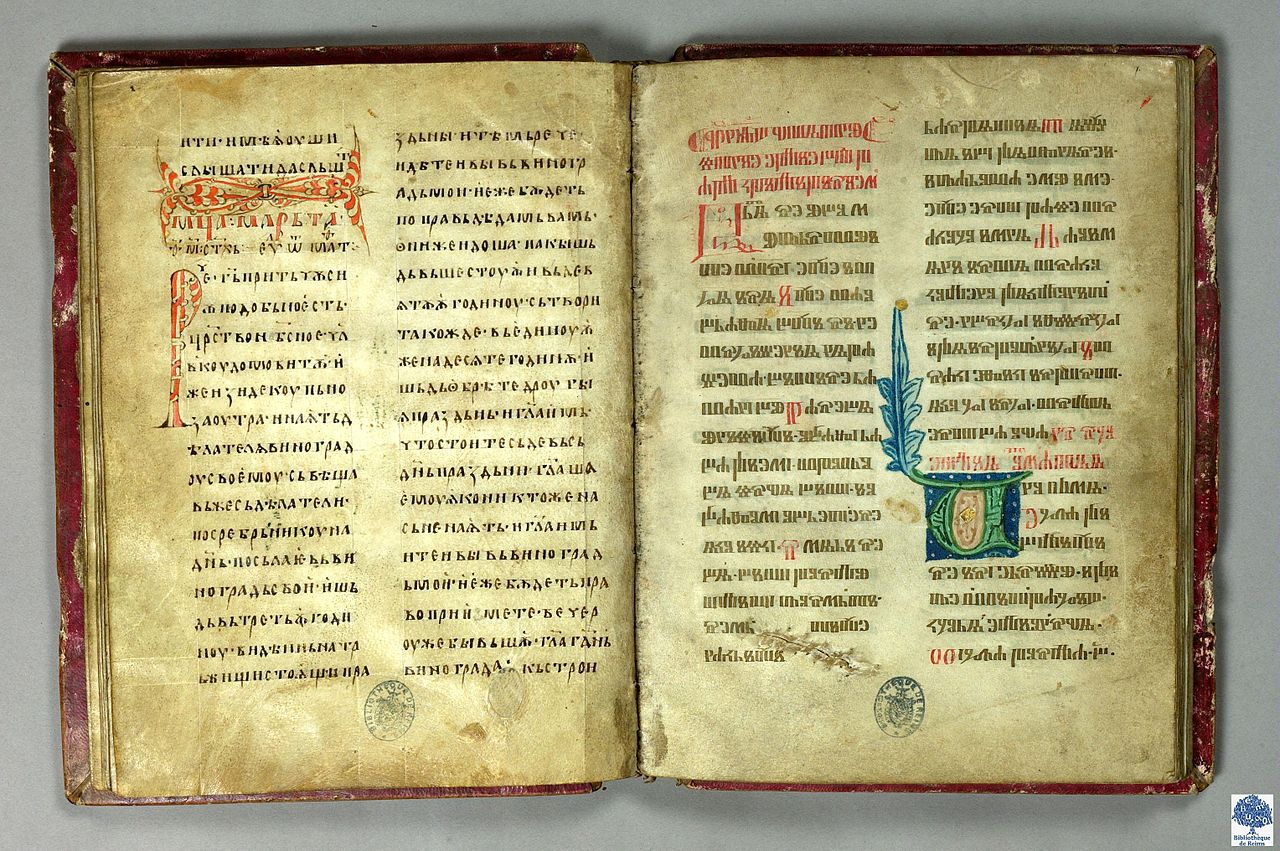 Реймсское Евангелие – что это?
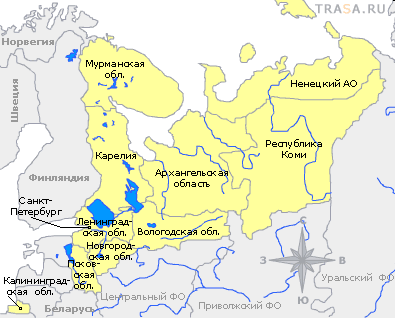 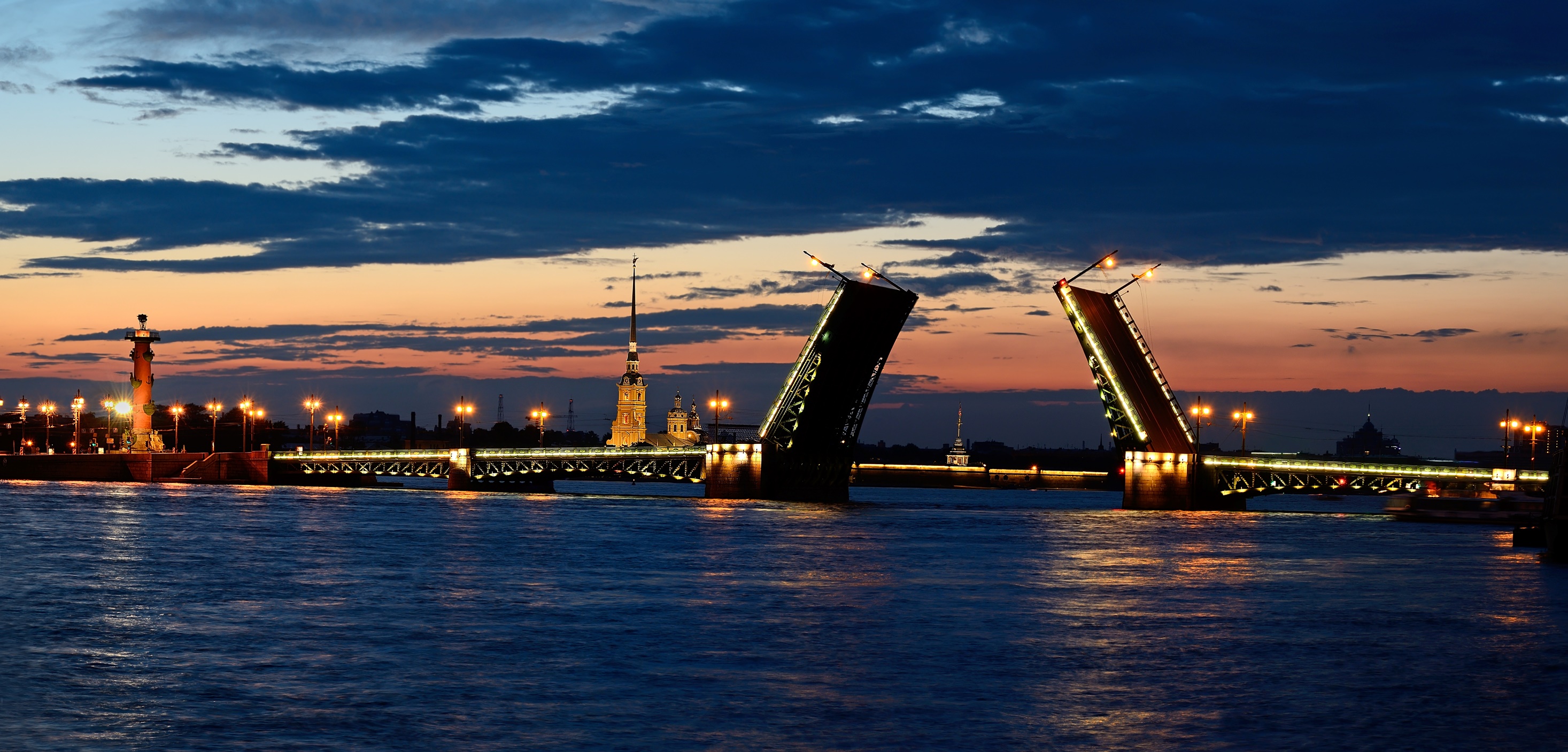 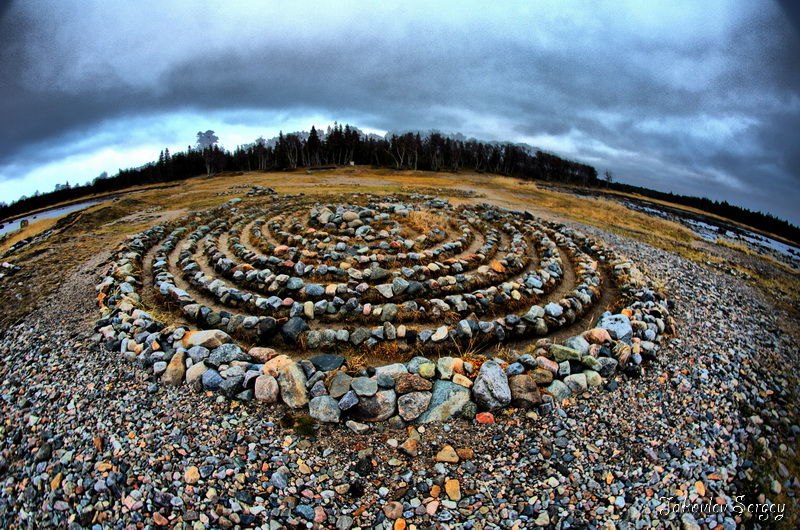 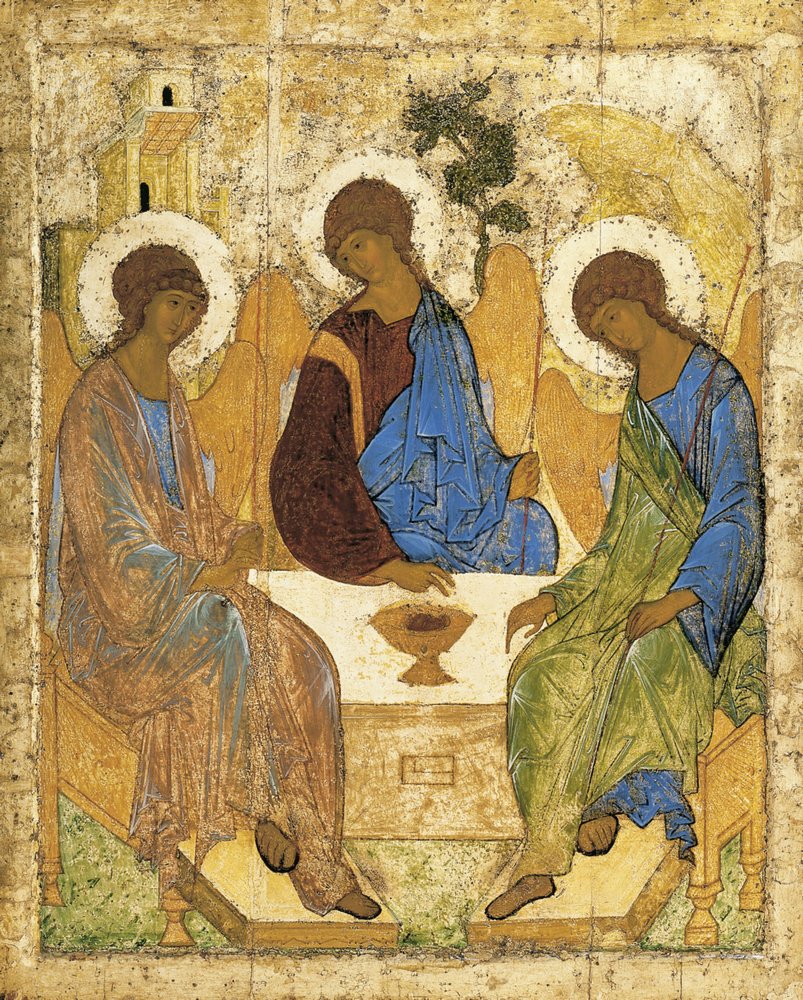 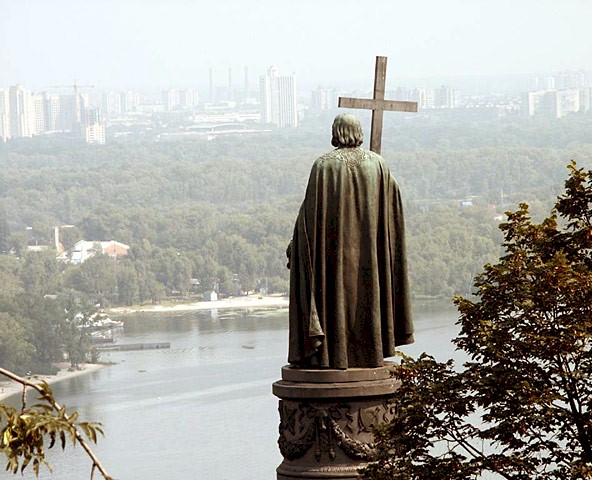 Кто, где
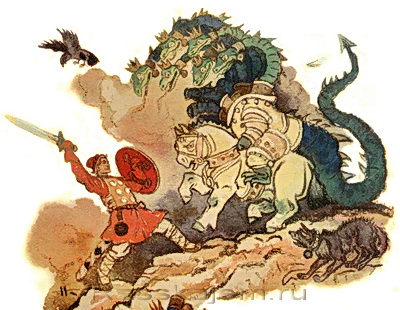 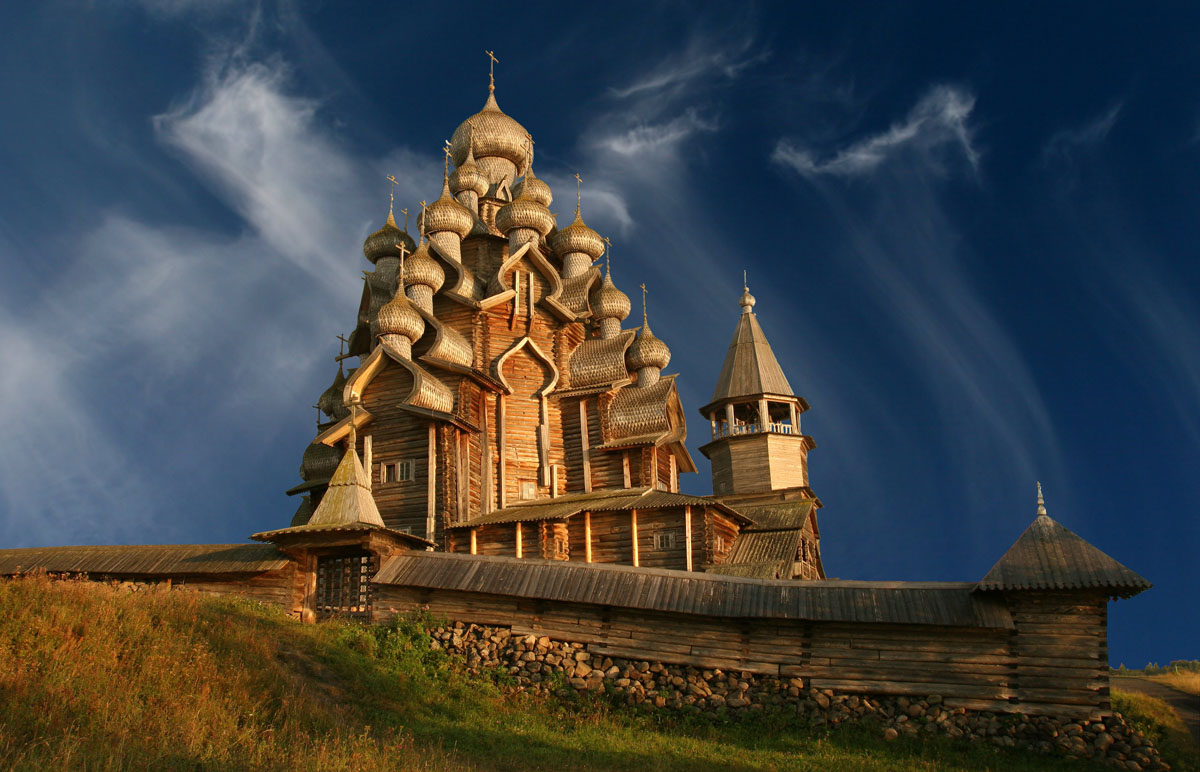 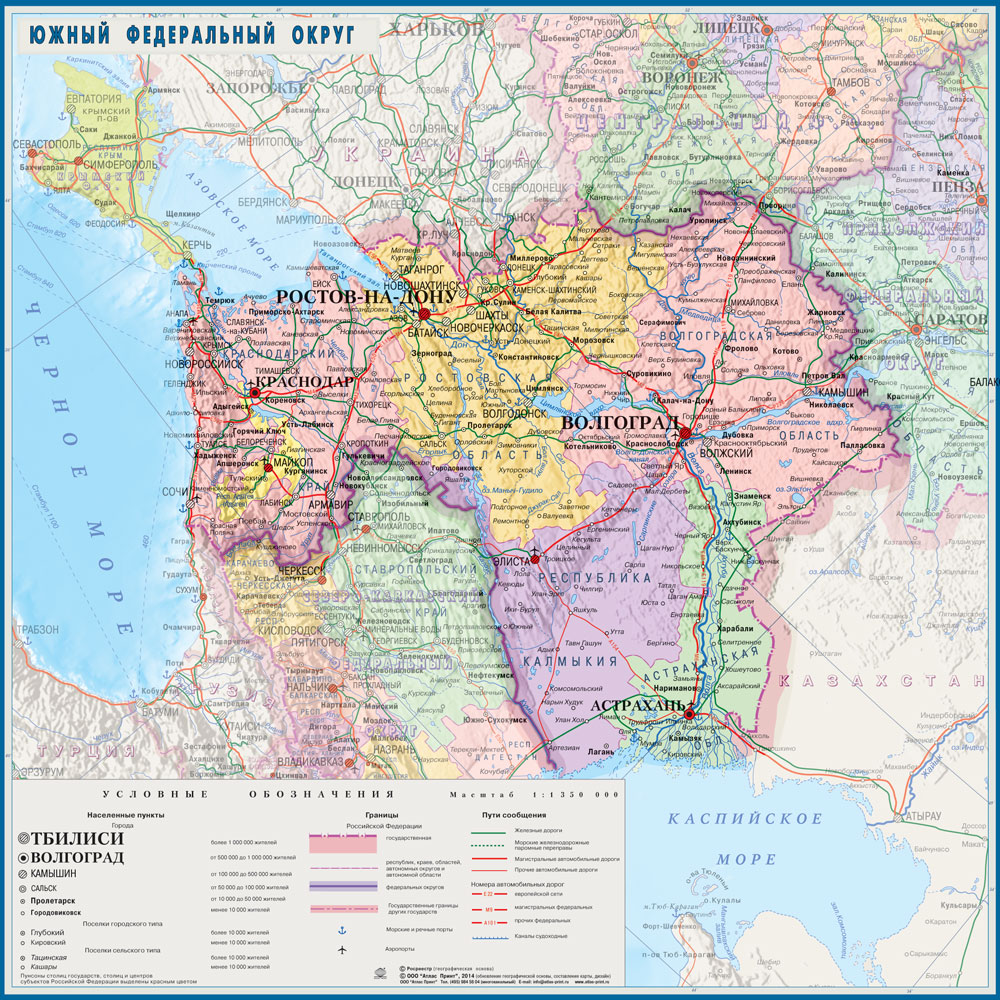 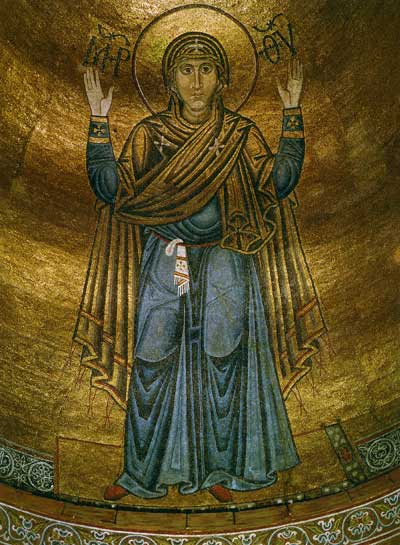 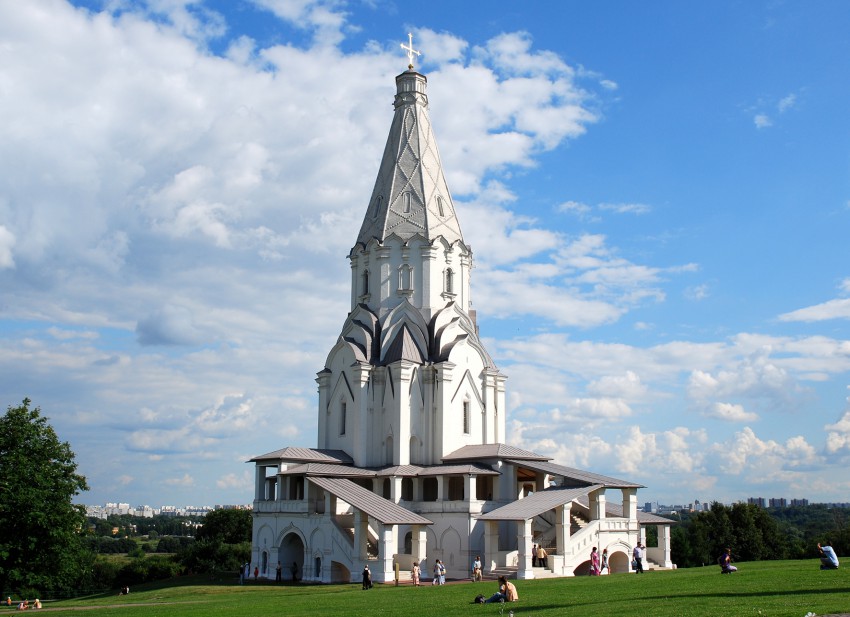 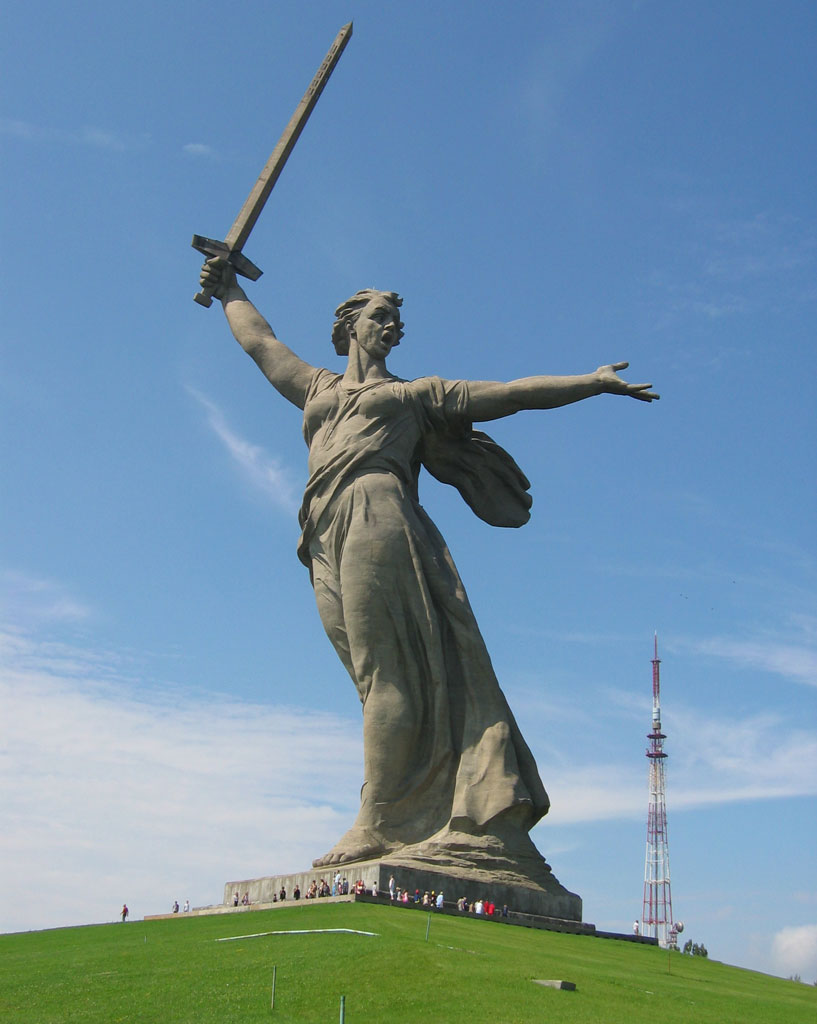 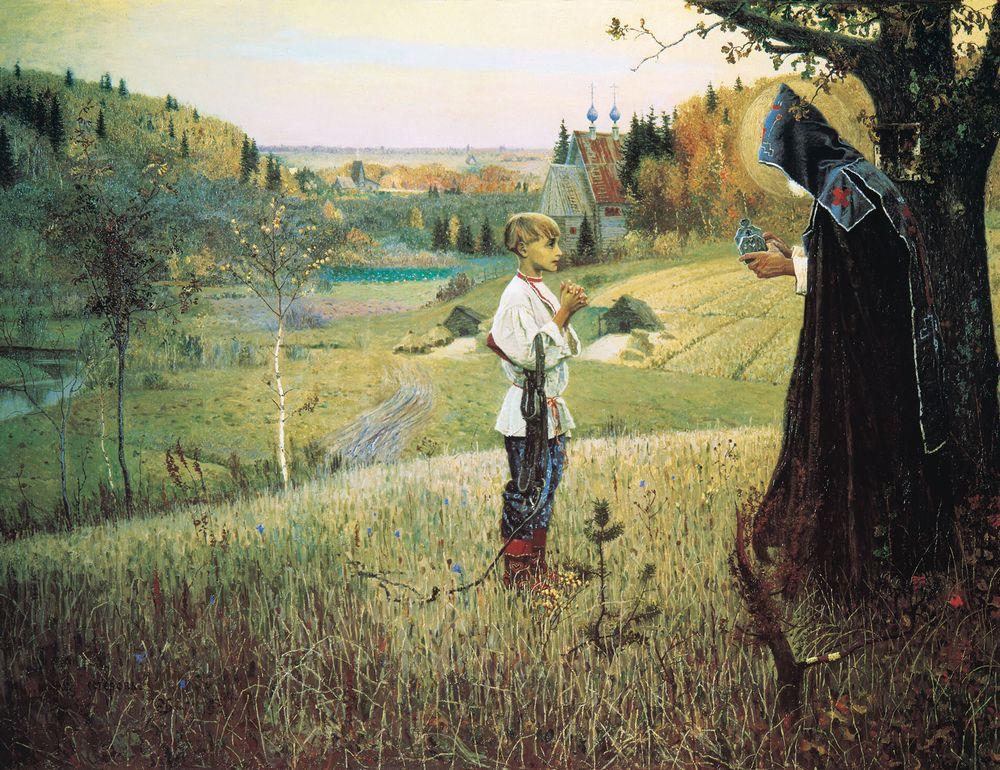 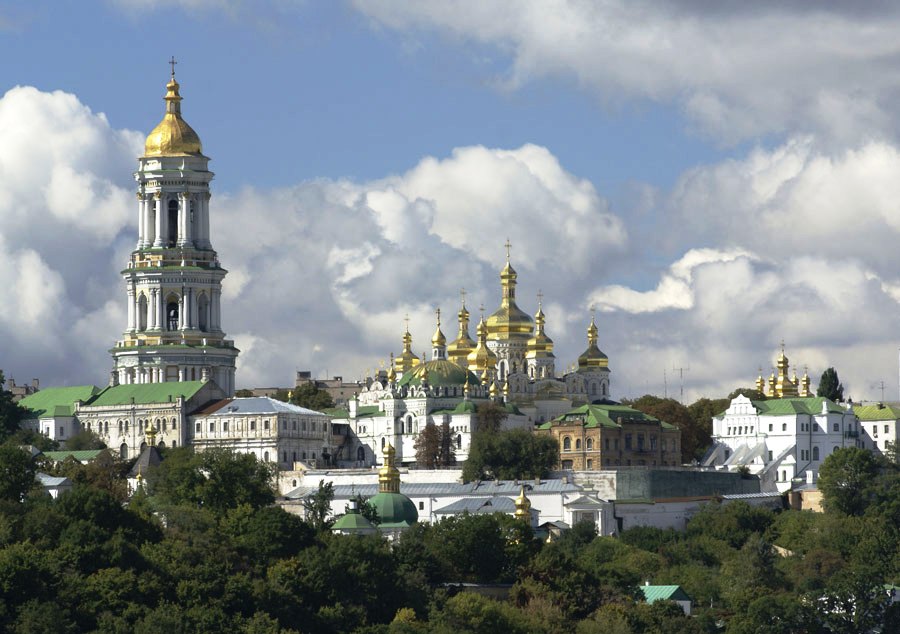 Что, где, чем известно?
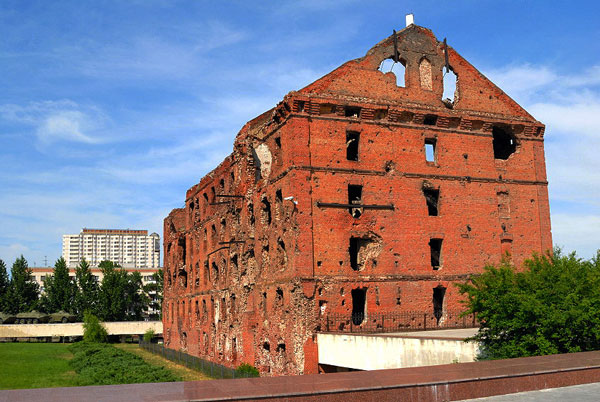 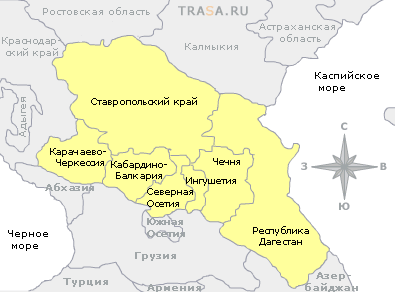 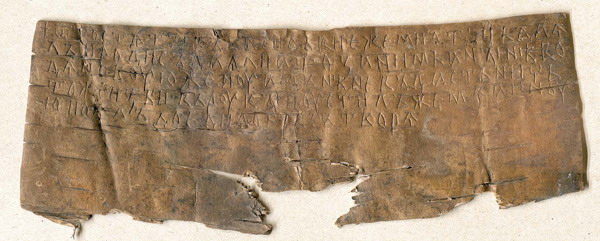 Как называются эти надписи, что Вы о них знаете?
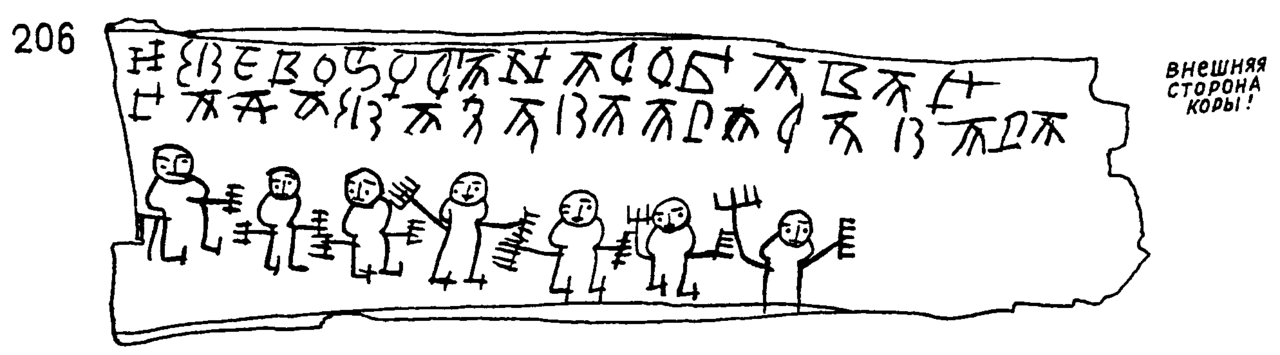 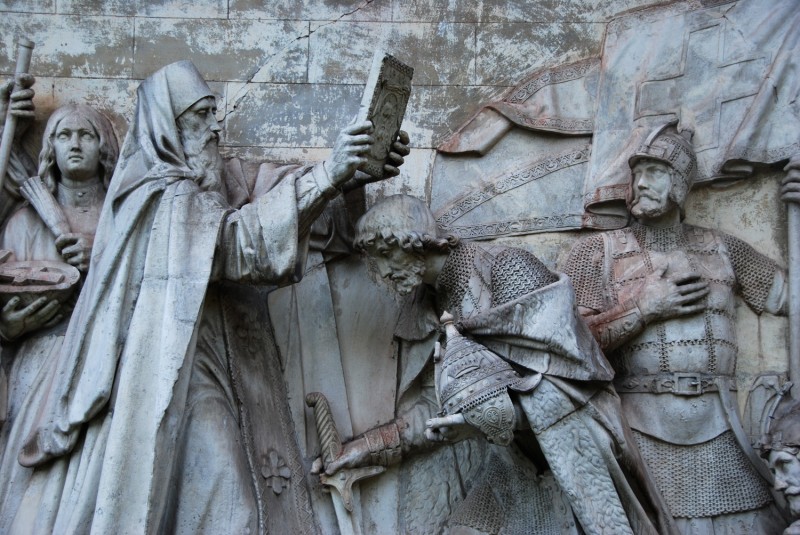 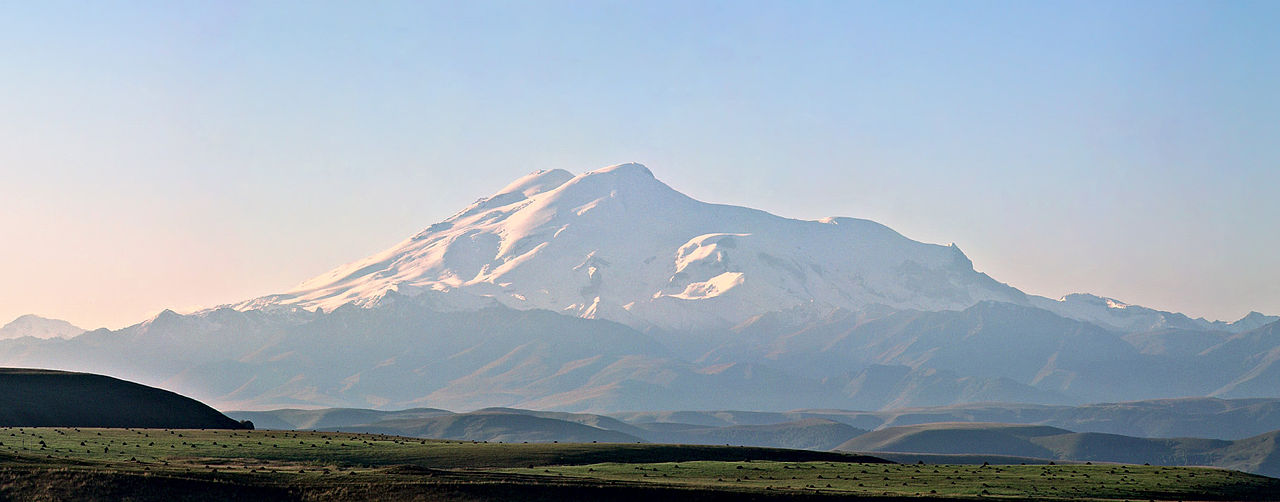 Самая высокая гора Европы
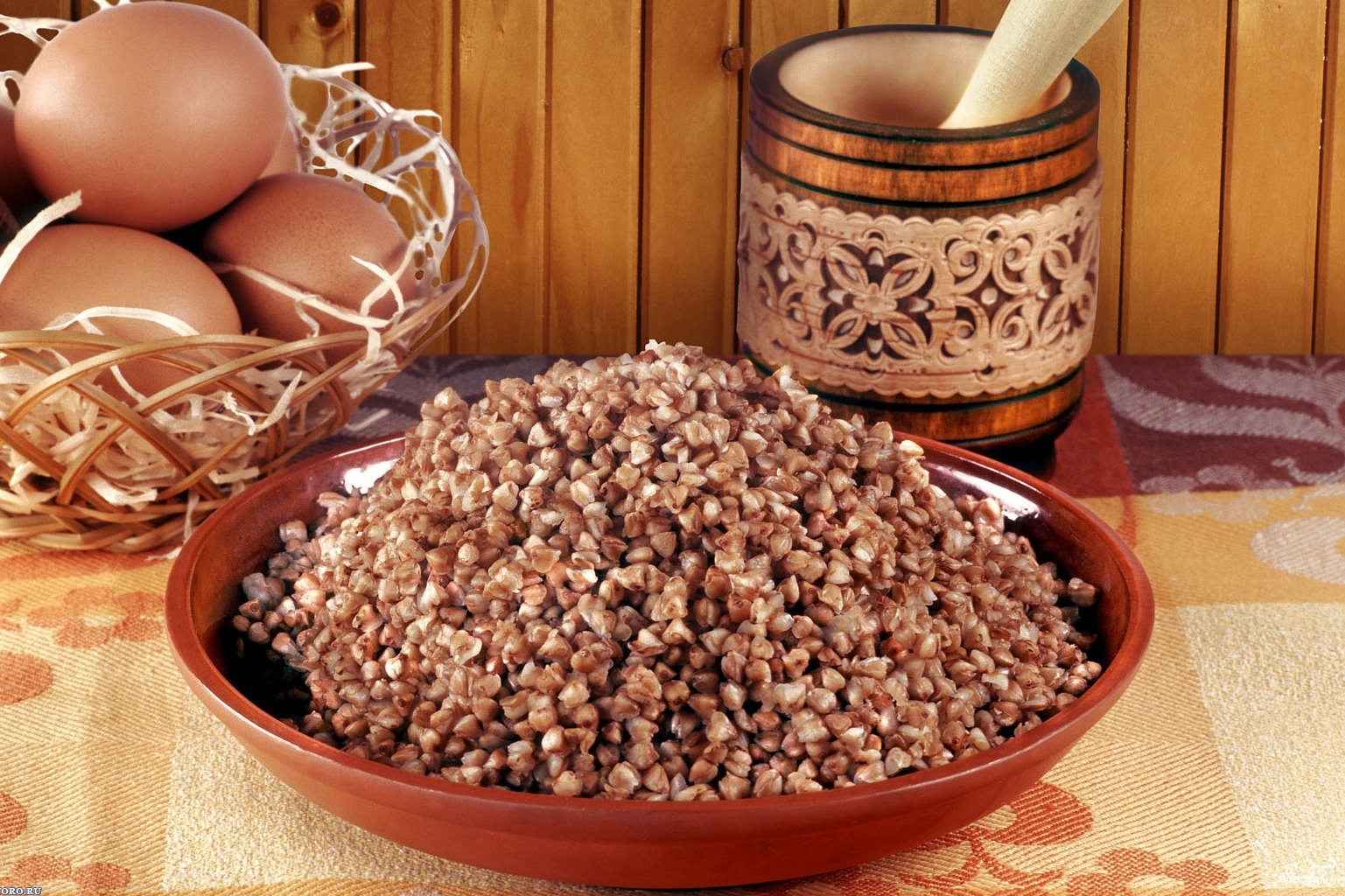 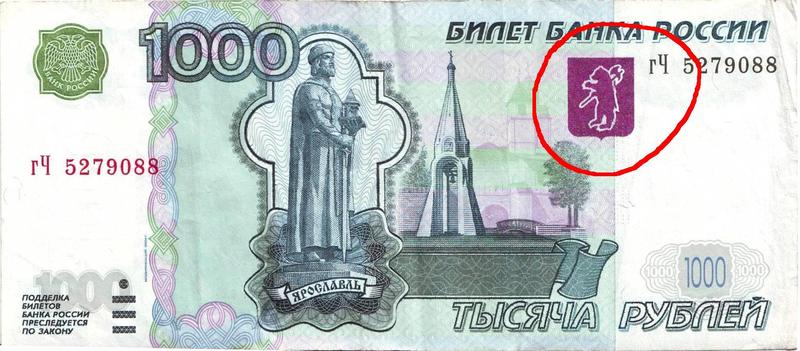 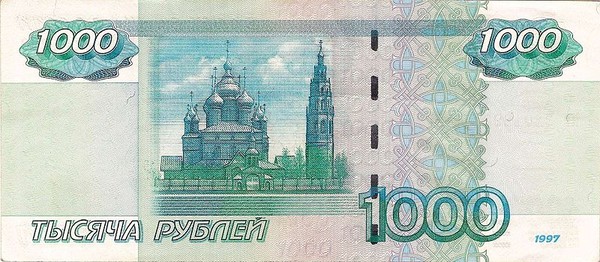 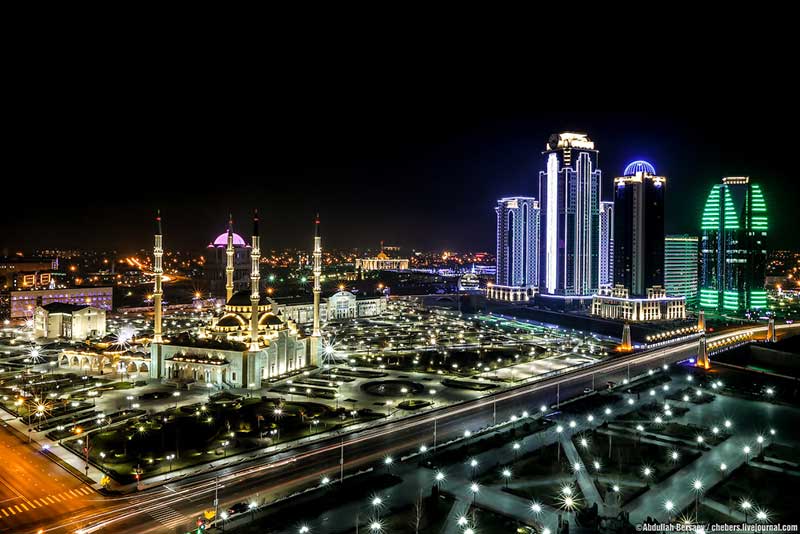 Грозный, 
Чечня
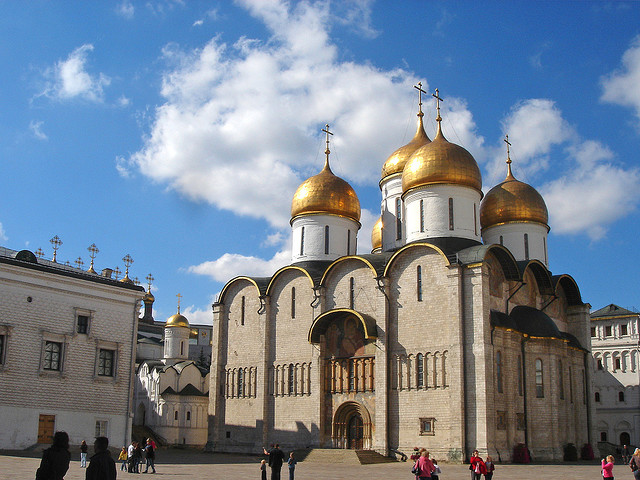 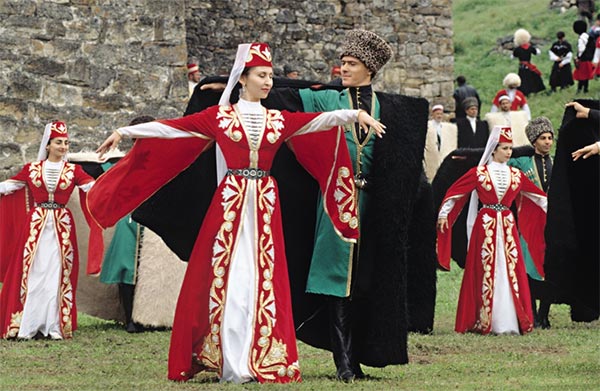 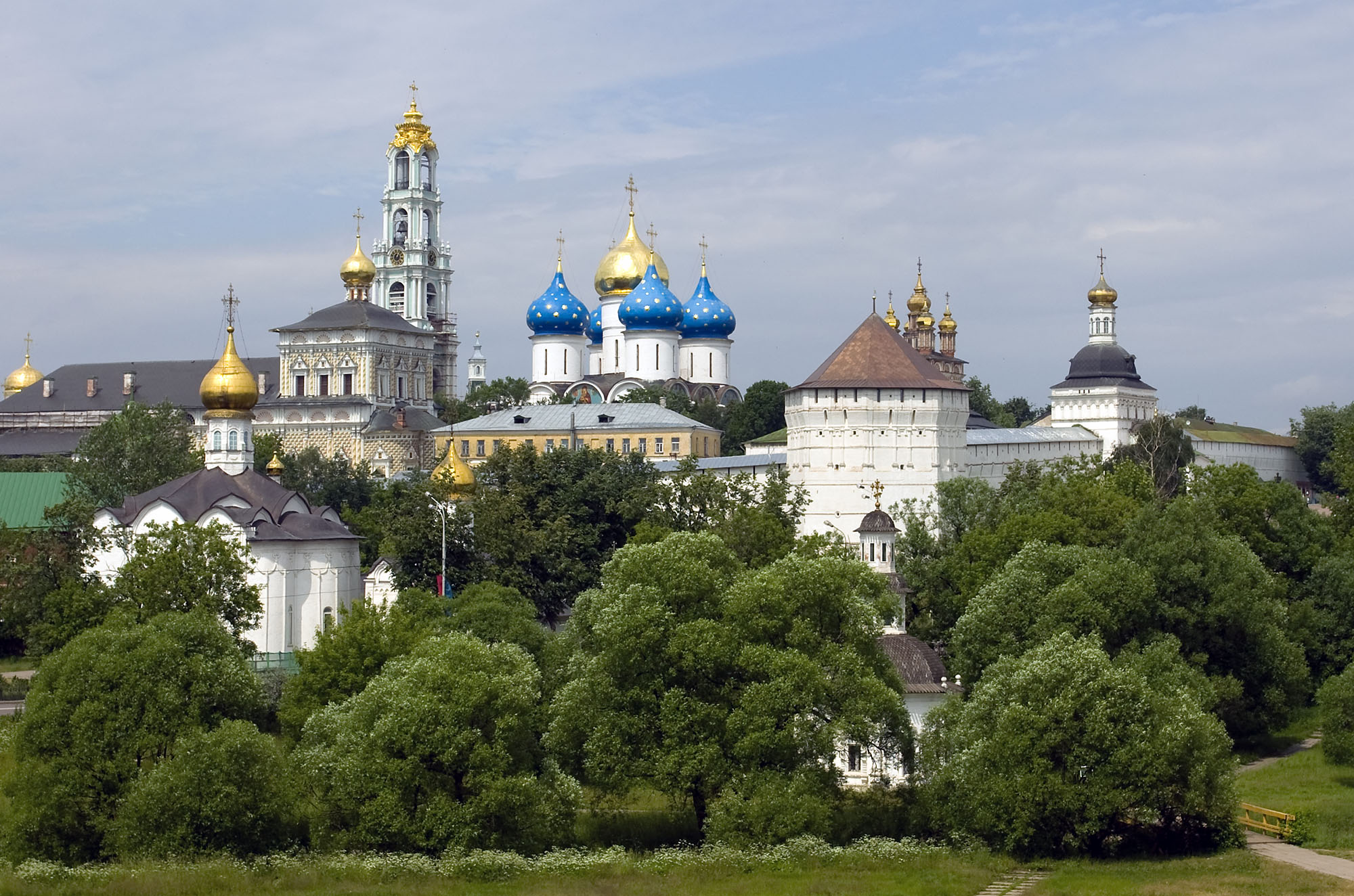 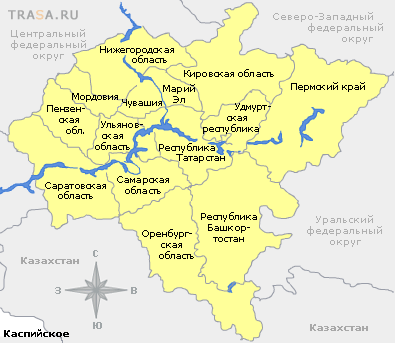 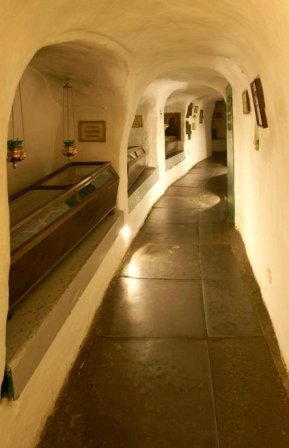 Что, где, чем известно?
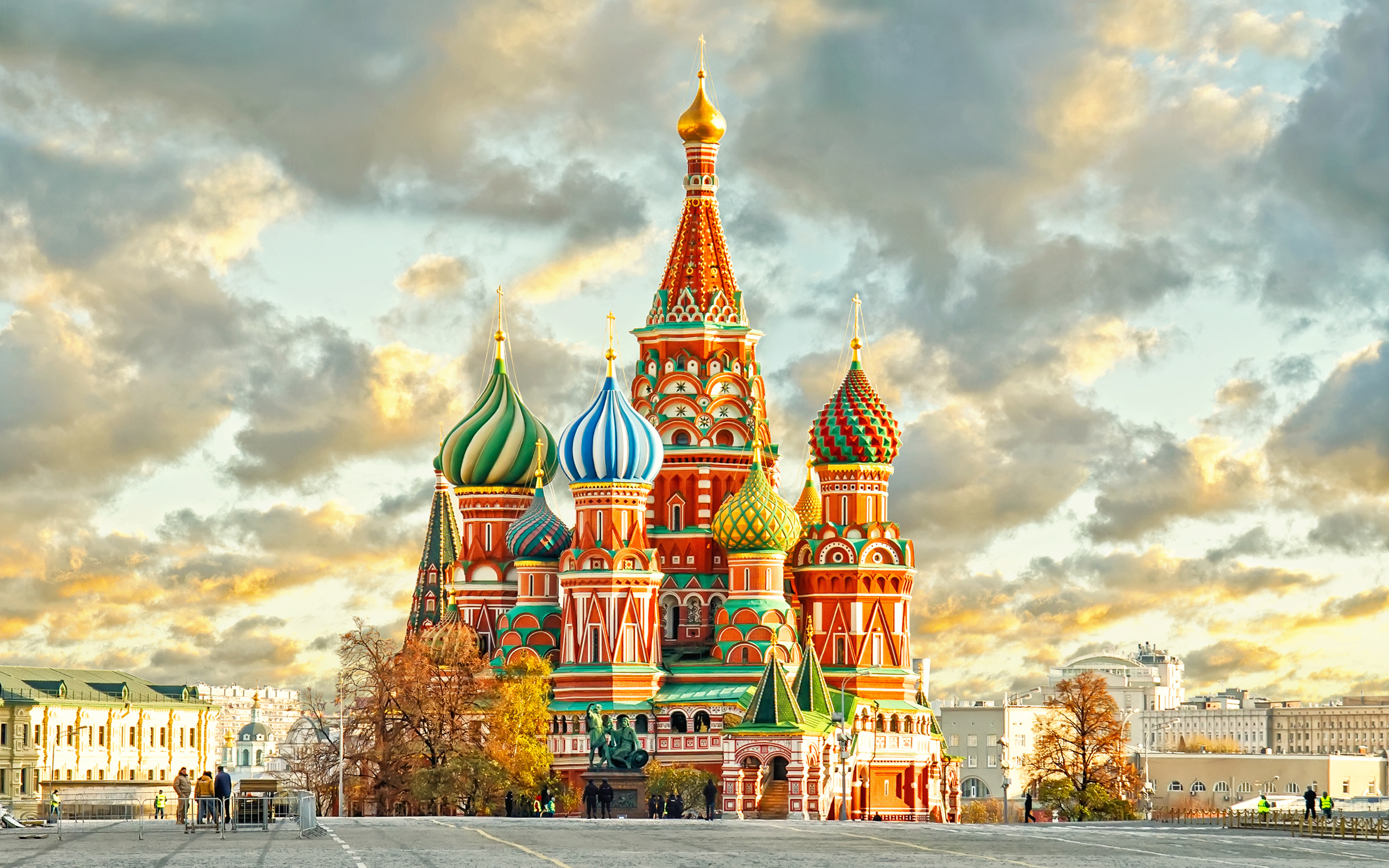 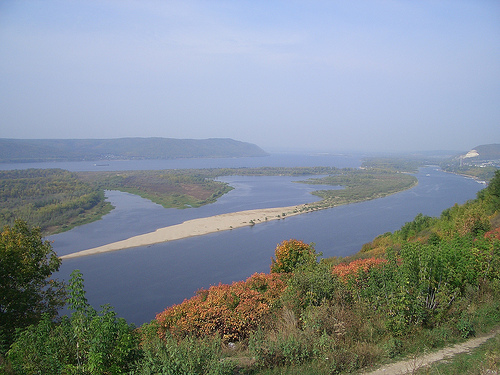 Самая длинная река в европейской части России
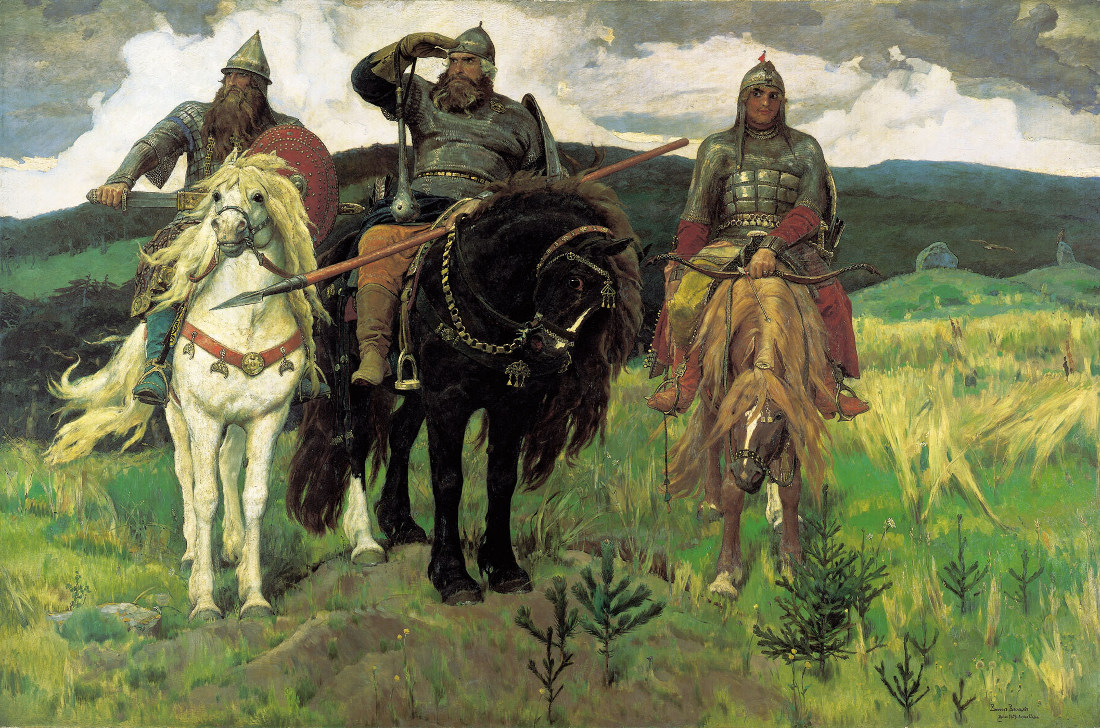 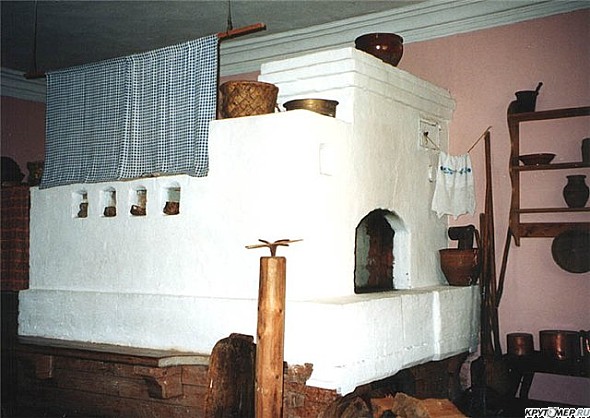 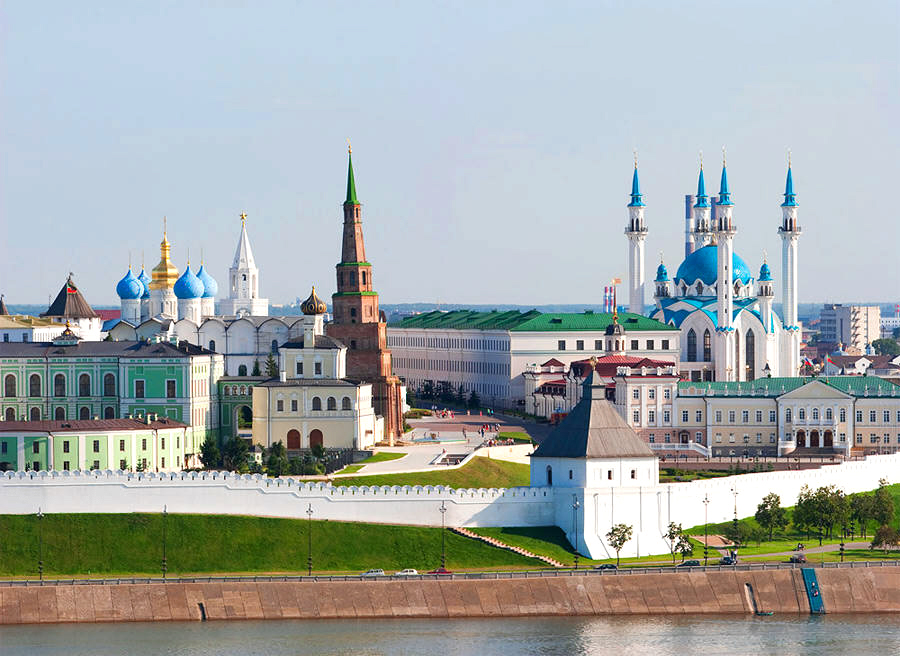 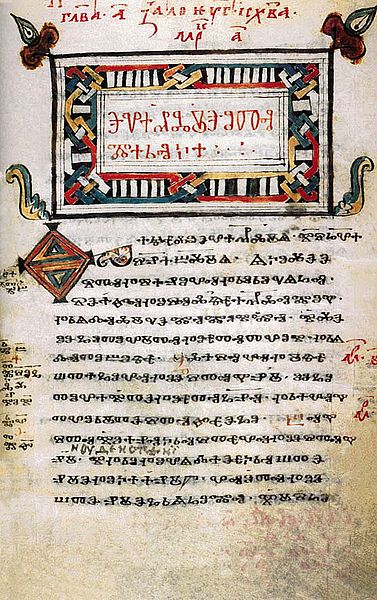 Вторая древнеславянская азбука
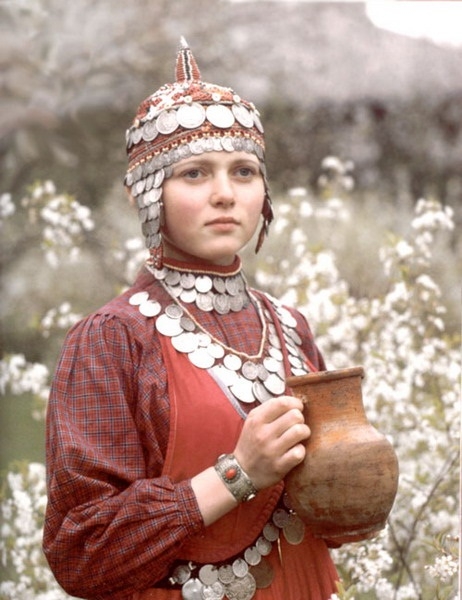 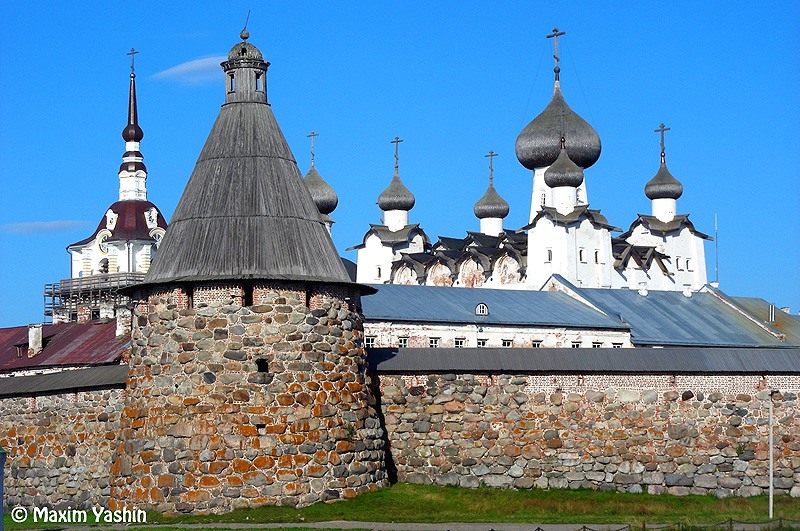 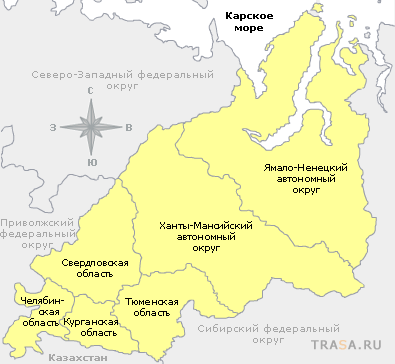 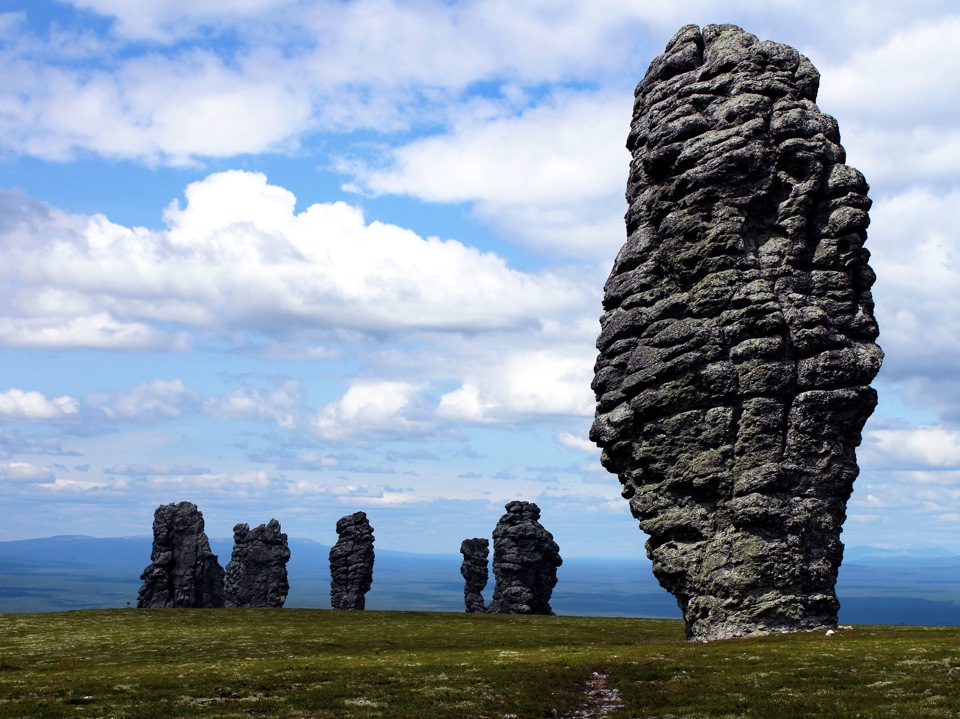 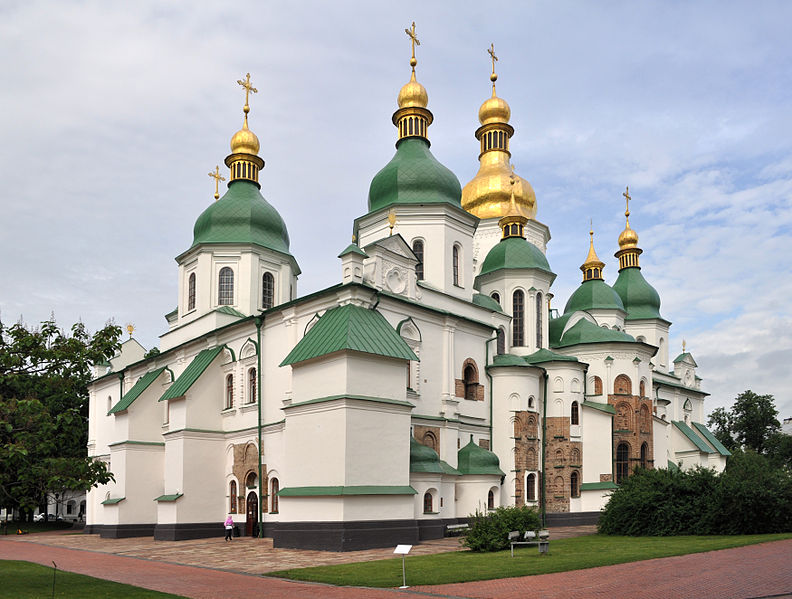 Что, где, кто построил?
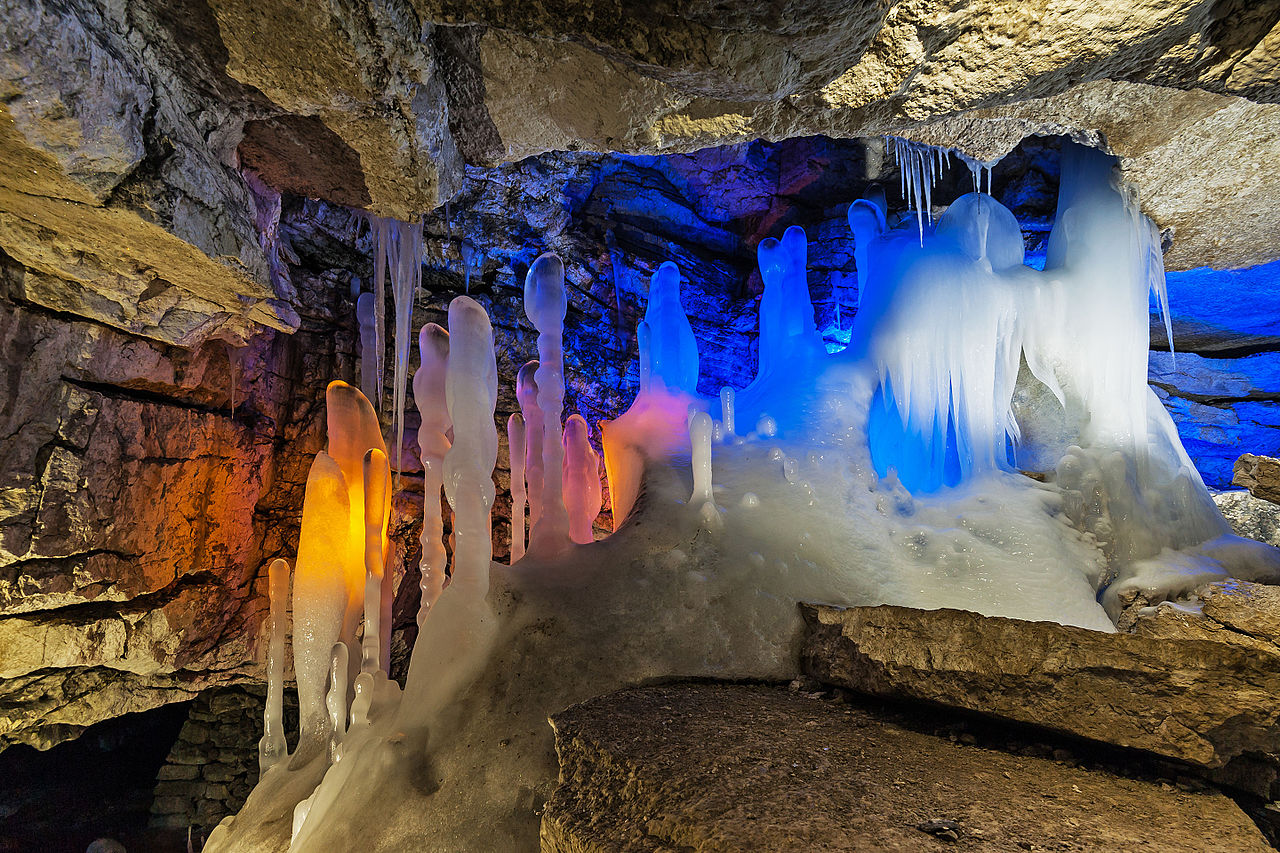 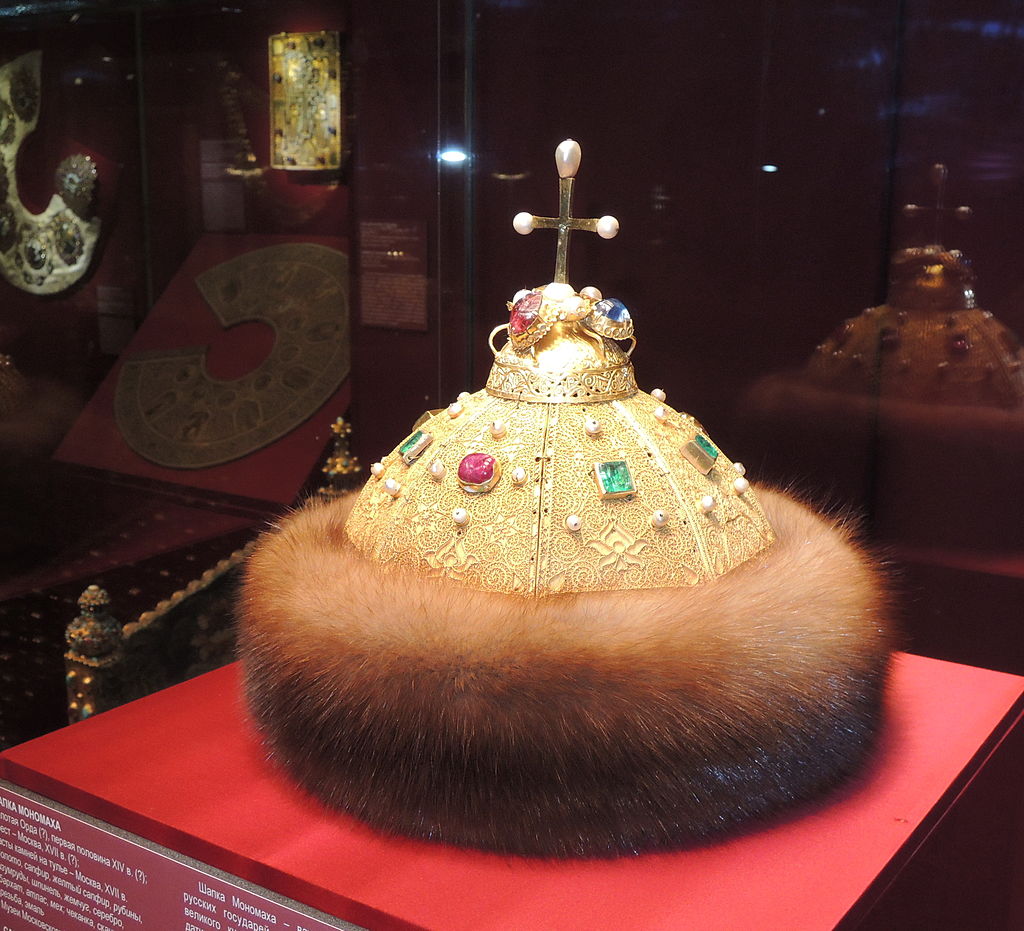 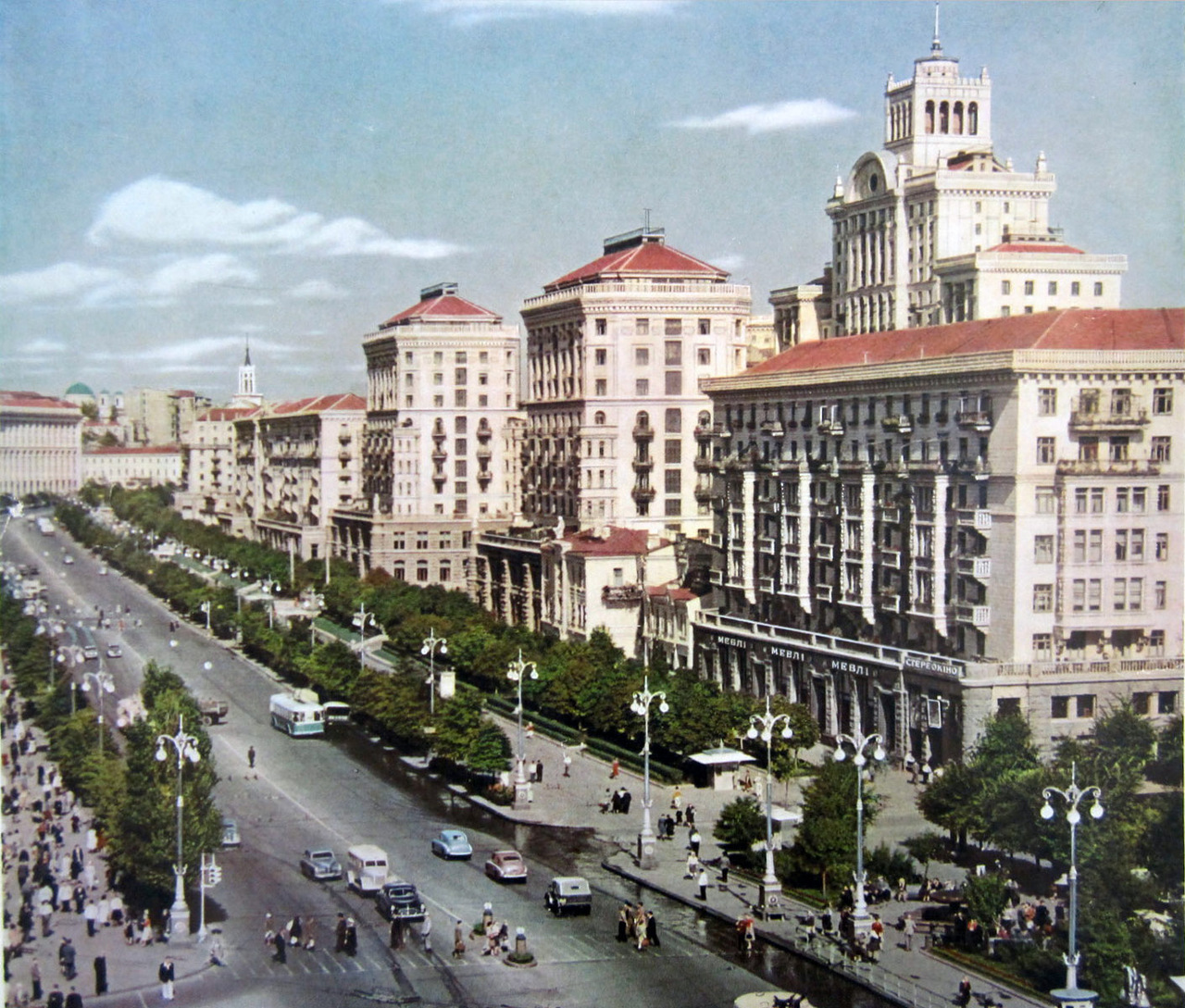 Главная улица в Киеве: название и объяснение
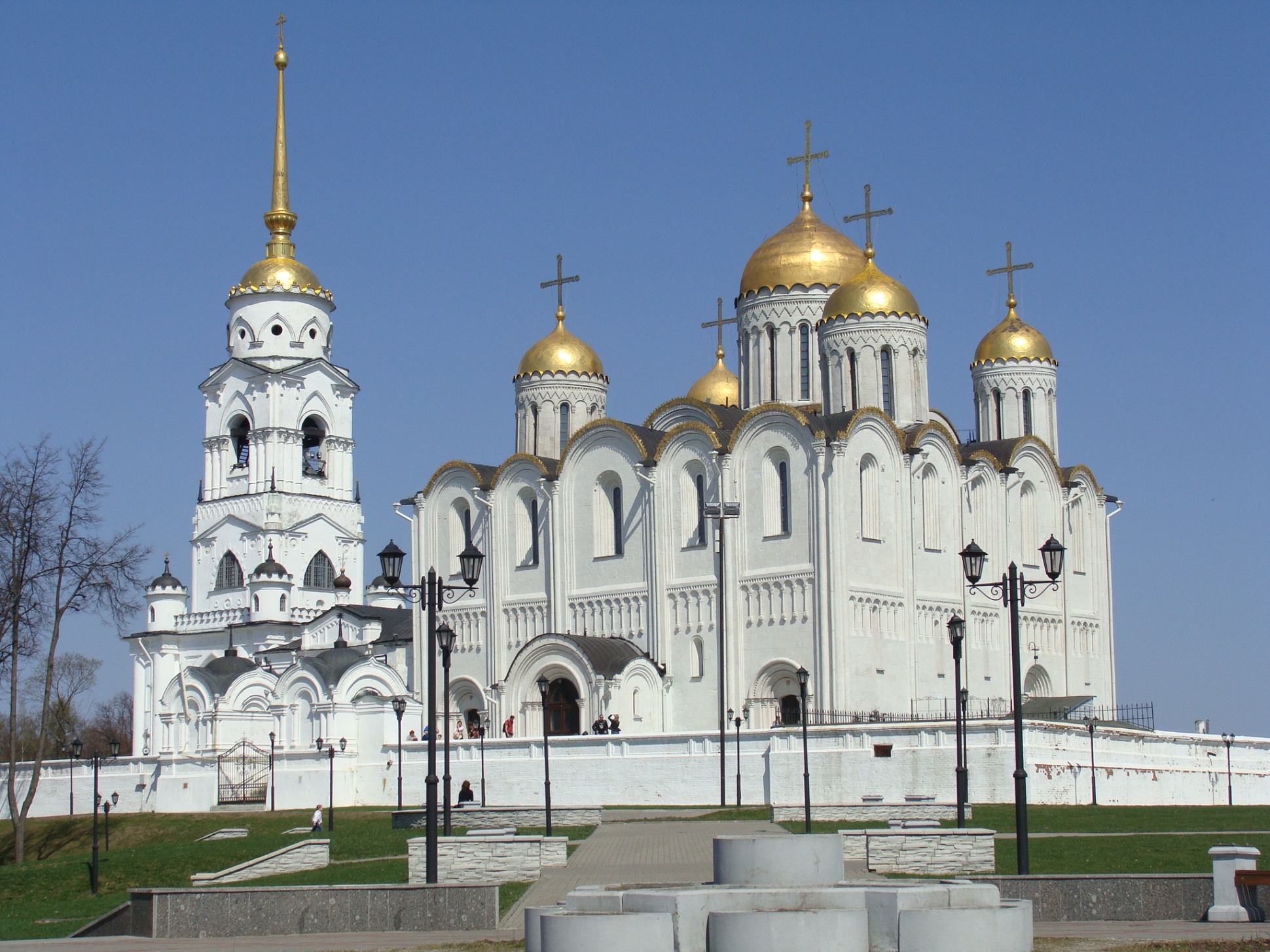 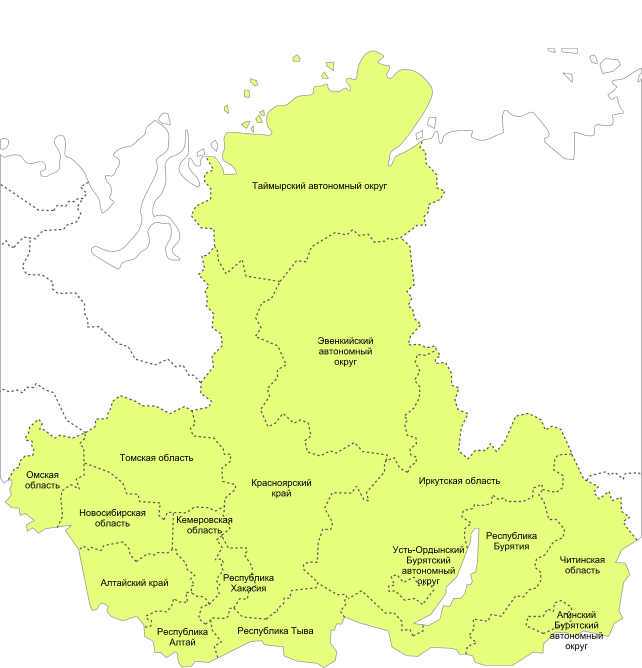